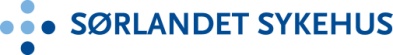 Forside
Henvisning
Utredning
Behandling
Oppfølging
Rehabilitering
Endoskopisk utredning
Radiologisk utredning
Multidisiplinært team 
(MDT)
UTREDNING
Utredningen vil vanligvis være ferdig innen 21 dager. Noen ganger vil det på grunn av medisinske forhold ta lengre tid. Utredningen er tiden fra sykehuset har mottatt henvisning til utredningen er avsluttet og det enten 
er avklart at du ikke har kreft, eller du har fått en diagnose og det er besluttet hvilken behandling du skal få.  

FORLØPSKOORDINATOR
Det er ansatt en forløpskoordinator for tykk- og endetarmskreft ved SSHF som har ansvar for og oversikt 
over logistikken rundt hver enkelt pasient. Forløpskoordinator kan nås på telefonnr 38073853  
torsdag 1200-1900 og fredag 0730-1500. Sekretær på Kirurgisk inntakskontor har også oversikt over 
utredningsforløpet og kan nås på telefonnr 38073796 mandag-onsdag 0800-1500. 

FORLØPSTIDER
Fra sykehuset mottar henvisningen til første oppmøte:
Fra første fremmøte i sykehuset til utredningen er ferdig:
9 dager
12 dager